Aut dedere aut judicare
The obligation to prosecute or extradite those accused of international crimes according to CIL and the Rome Statute
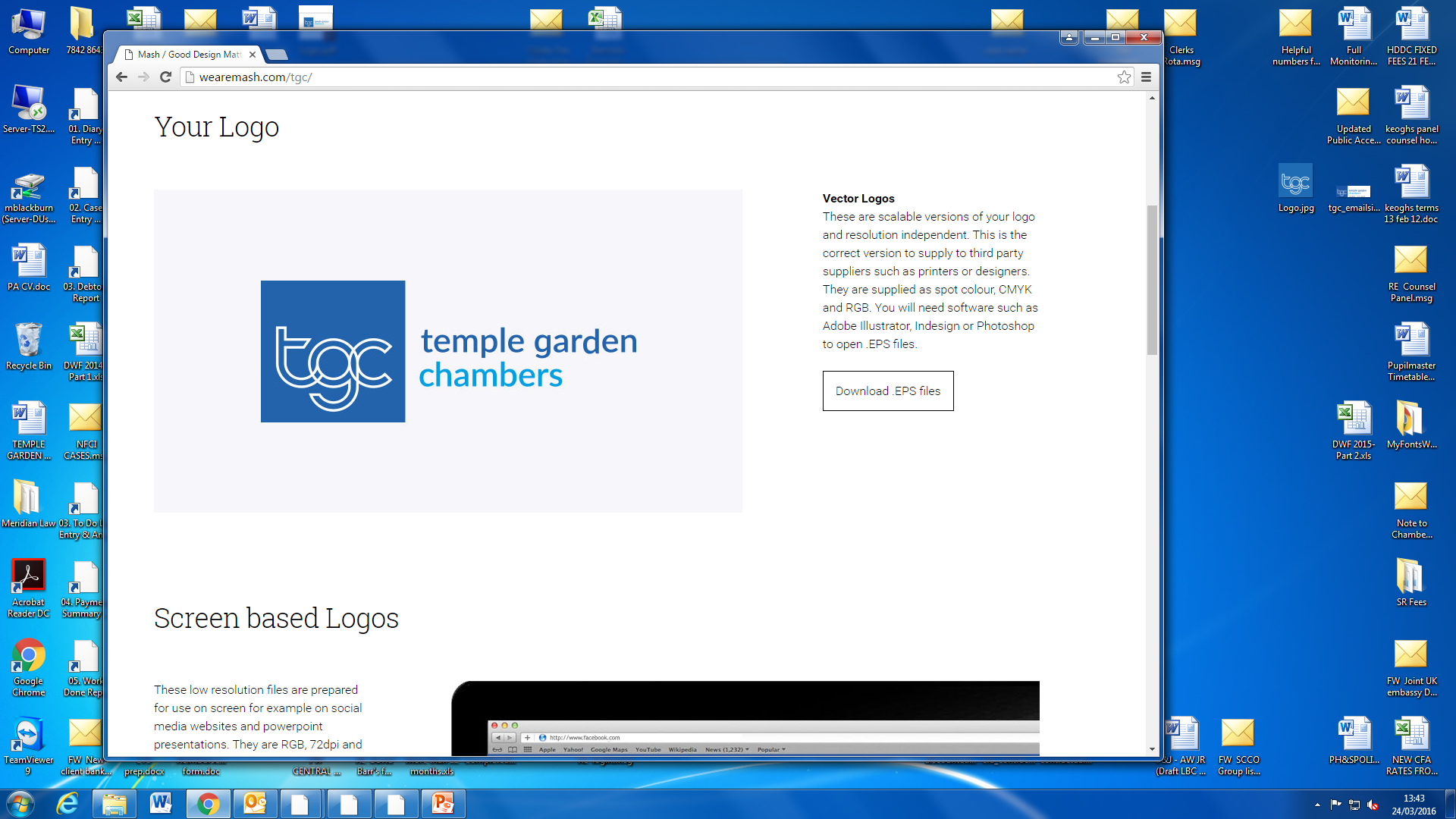 1
Aut Dedere Aut Judicare
Obligation on states to ‘either deliver or to adjudge’ where the alleged perpetrator is present on their territory.
Purpose is to ensure that individuals who are accused of serious crimes are brought to justice by providing for the effective prosecution and punishment of such individuals by a competent jurisdiction.
Draft article 9 of the ILCs 1996 Draft Code of Crimes against the Peace and Security of Mankind
Article 10 of the Draft articles on Prevention and Punishment of Crimes Against Humanity
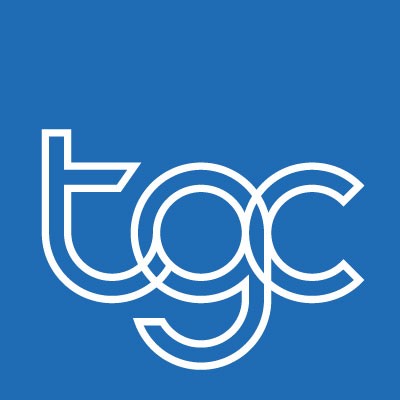 [Speaker Notes: Article 10 The State in the territory under whose jurisdiction the alleged offender is present shall, if it does not extradite or surrender the person to another State or competent international criminal court or tribunal, submit the case to its competent authorities for the purpose of prosecution. Those authorities shall take their decision in the same manner as in the case of any other offence of a grave nature under the law of that State.]
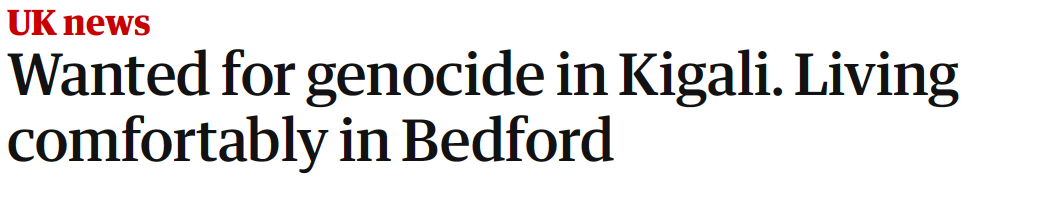 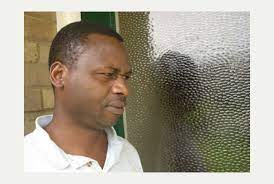 Unknown
3
[Speaker Notes: On the 13th of May 2006, Guardian journalists revealed that an alleged genocidaire
was living in Bedford, UK and working as a refuse collector. The article prompted
much criticism of the UK’s failure to investigate the allegations and challenge
impunity in their own backyard. Eventually, the man, Charles Munyaneza, was
subject to extradition proceedings in the UK. The Government of Rwanda sought his
return, along with 4 other men, to face charges of genocide. Both sets of proceedings ultimately failed. 

Is there an obligation to prosecute the men here in the UK?]
Genocide
No obligation to prosecute or extradite under the Genocide Convention:
Persons charged with genocide …shall be tried by a competent tribunal of the State in the territory of which the act was committed, or by such international penal tribunal as may have jurisdiction with respect to those Contracting Parties which shall have accepted its jurisdiction. 
Bosnia v Serbia: convention only obliges the parties to exercise territorial jurisdiction.
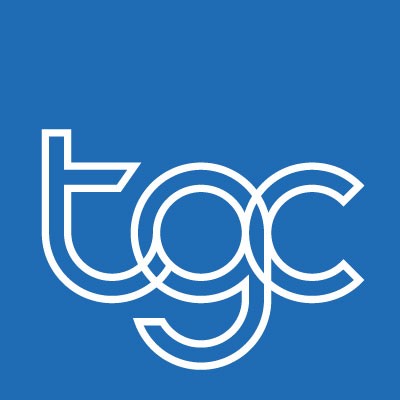 Customary International Law
The ‘common law’ of public international law—unwritten rules—the ‘general practice accepted as law’
Two elements: state practice and opinio juris 
State practice should be ‘extensive and virtually uniform’
Opinio juris is evidence of a belief that this practice is rendered obligatory by the existence of a rule of law requiring it.
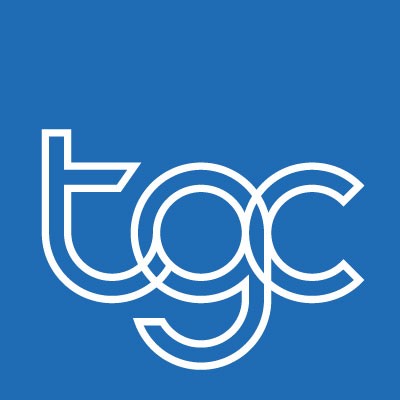 State Practice
72 sets of proceedings in 16 states involving allegations of genocide where the prosecuting state is not the state where the crime was perpetrated.
58 exhibited ‘positive’ practice by 6 states. 
The remaining 14 proceedings (20%) demonstrate ‘negative’ practice.
94 states provide for universal jurisdiction over the offence of genocide.
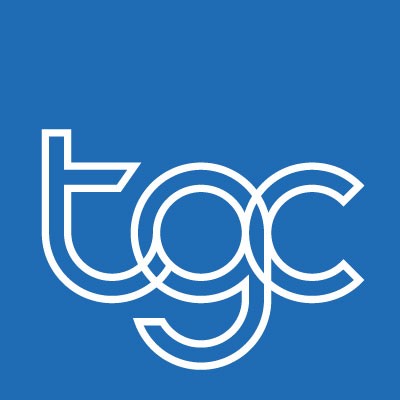 [Speaker Notes: Positive practice- means practice which supports or is consistent with an obligation to prosecute offences of genocide.  This means either extradition, prosecution or investigation. 

Negative practice- states acted in a way which was contrary to an obligation to prosecute or extradite for offences of genocide. France, the UK, Spain, the Netherlands, Guatemala and Italy have all refused extradition requests without instituting domestic proceedings for genocide. 

16 states is roughly 8% of total of independent states.  All states were European with the exception of Canada, Israel and the US.

Not uniform in Europe either- 4 instances of ‘negative practice’ from Europe.]
Joseph Mpambara
Member of the Interahamwe militia who allegedly killed a number Tutsi women and children during the genocide
Arrested on suspicion of genocide on 7 August 2006
ICTR prosecutor requested the Dutch government to accept transfer in line with completion strategy
Dutch SC held that domestic law did not provide for universal jurisdiction for offences of genocide until 2003.
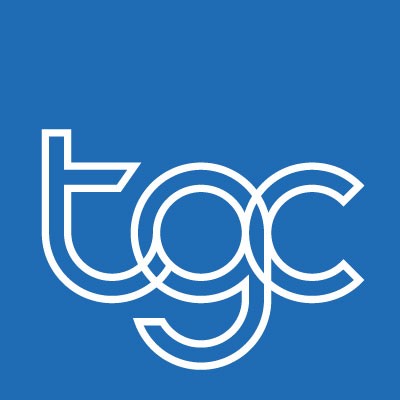 [Speaker Notes: He fled to Kenya in 1994, and claimed asylum in the Netherlands.

In the UK, genocide committed outside the territory was probably not an offence until the passing of the ICCA 2001, which criminalized acts from 1 September 2001 onwards. Following the failued proceedings to extradition the Rwandan genocidaires in 2009, the ICCA 2001 was amended by the CJA 2009 which provided for retrospective application of the law to acts committed on or after 1 January 1991.  Though, it remains to be seen whether a prosecution would survive a challenge on article 6 non-retro activity.]
Opinio Juris
The belief of states that the practice in question is ‘rendered obligatory by the existence of a rule of law requiring it’.
The ILC requested information from governments concerning their legislation and practice regarding the obligation to extradite or prosecute and its connection to universal jurisdiction.
Only one State claimed that an obligation to ‘extradition or prosecute’ arose as a matter of CIL: Belgium.
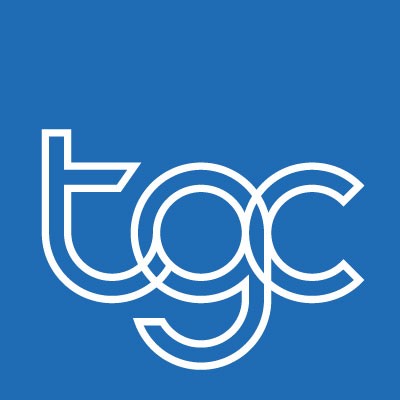 [Speaker Notes: Belgium responded to the ILC stating that a customary obligation exists to extradite offence ‘so serious that they pose a threat to the international community as a whole’. The obligation exists for genocide and CAH whenever the allege perpetrator is present within Belgium.  Belgium relied upon the draft code of crimes against peace and security of manking, various GA resolutions on the suppression of war crimes and crimes against humanity, and the fourth and sixth paragraphs of the preamble to the Rome Statue.]
Conclusions on CIL
There is not yet a solid basis for a CIL obligation to prosecute genocide under universal jurisdiction principles.
The ILC submitted its final report on ADAJ in 2014 without proposing draft articles on the customary nature of the oblation owing to a poor reception of the same by members of the Commission.
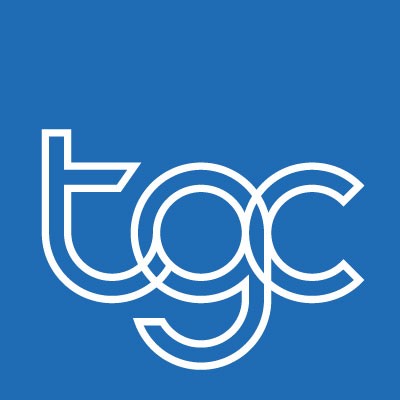 [Speaker Notes: Reutrning to the case of the alleged genocidaire living in Bedford; a failure to extradite does not mean there is an obligations under custom, or treaty to prosecute instead.]
Rome Statute
Article 89: Surrender of persons to the Court
States SHALL comply with request for arrest and surrender
But, where the RP raises double jeopardy the executing state must consult with the Court to determine if there has been a ruling on admissibility. 
If an admissibility ruling is pending, the executing state may postpone the execution of the request until the Court makes a determination on admissibility (Art 95).
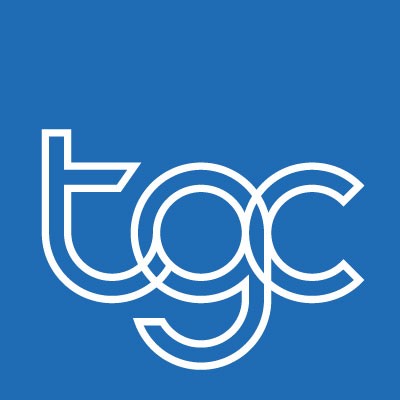 [Speaker Notes: The effect of this provision is to enable a state party to avoid surrender if admissibility proceedings are brought.

A case is inadmissible where it is being investigated or prosecuted by a state which has jurisdiction over it, unless the State is unwilling or unable genuinely to carry out the investigation or prosecution;

So, it could be said that in a roundabout way, the Rome Statute imposes an Aut dedere aut judicare obligation for genocide. 

The ICC may provide assistance to a state to investigate conduct which constitutes a crime within the jurisdiction of the ICC.]
Case study: Al-Senussi
16 May 2011, the ICC prosecutor sought an arrest warrant for Abdullah Al-Senussi, on 4 July 2011 the registry made a request for surrender.
8 January 2012 the Libyan Prosecutor-General commenced an investigation for serious crimes.
Libya made an application to postpone the surrender request pursuant to article 95 of the statute on the basis of its intention to challenge admissibility of the case.
11 October 2013 the PTC held that the case was inadmissible.  The surrender request was withdrawn on 7 August 2014.
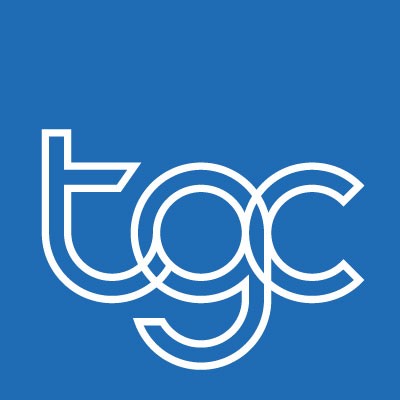 [Speaker Notes: Arrest warrant sought for war crimes of murder and persecution of civilians.]